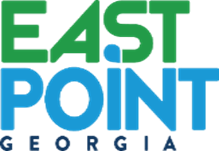 Vendor Readiness Lunch & Learn
Are you ready to do business with the City of East Point?

Presented by the Contracts & Procurement Department
November 16, 2022
11:30am – 1:00pm in the City Council Chambers
The Contracts & Procurement Team
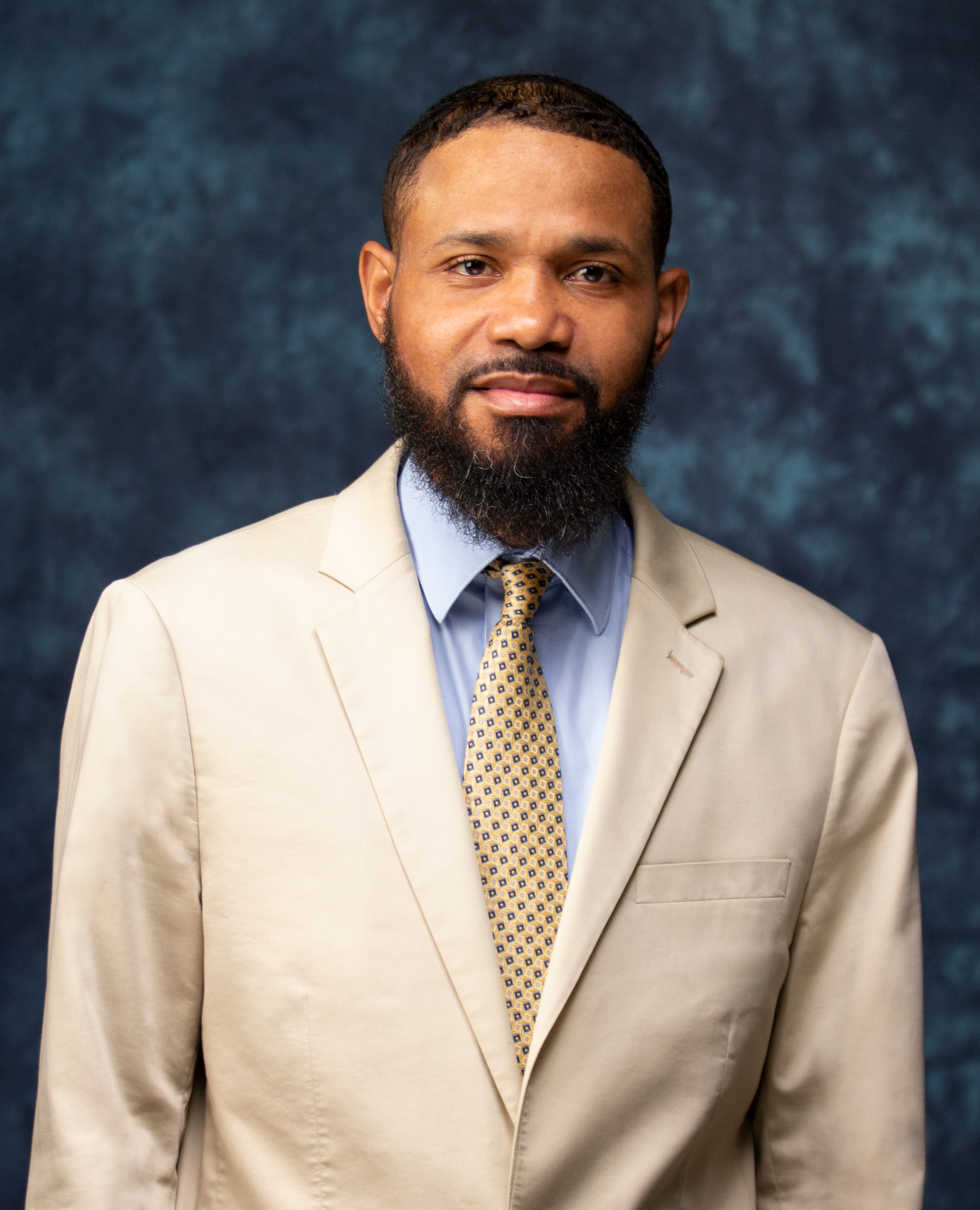 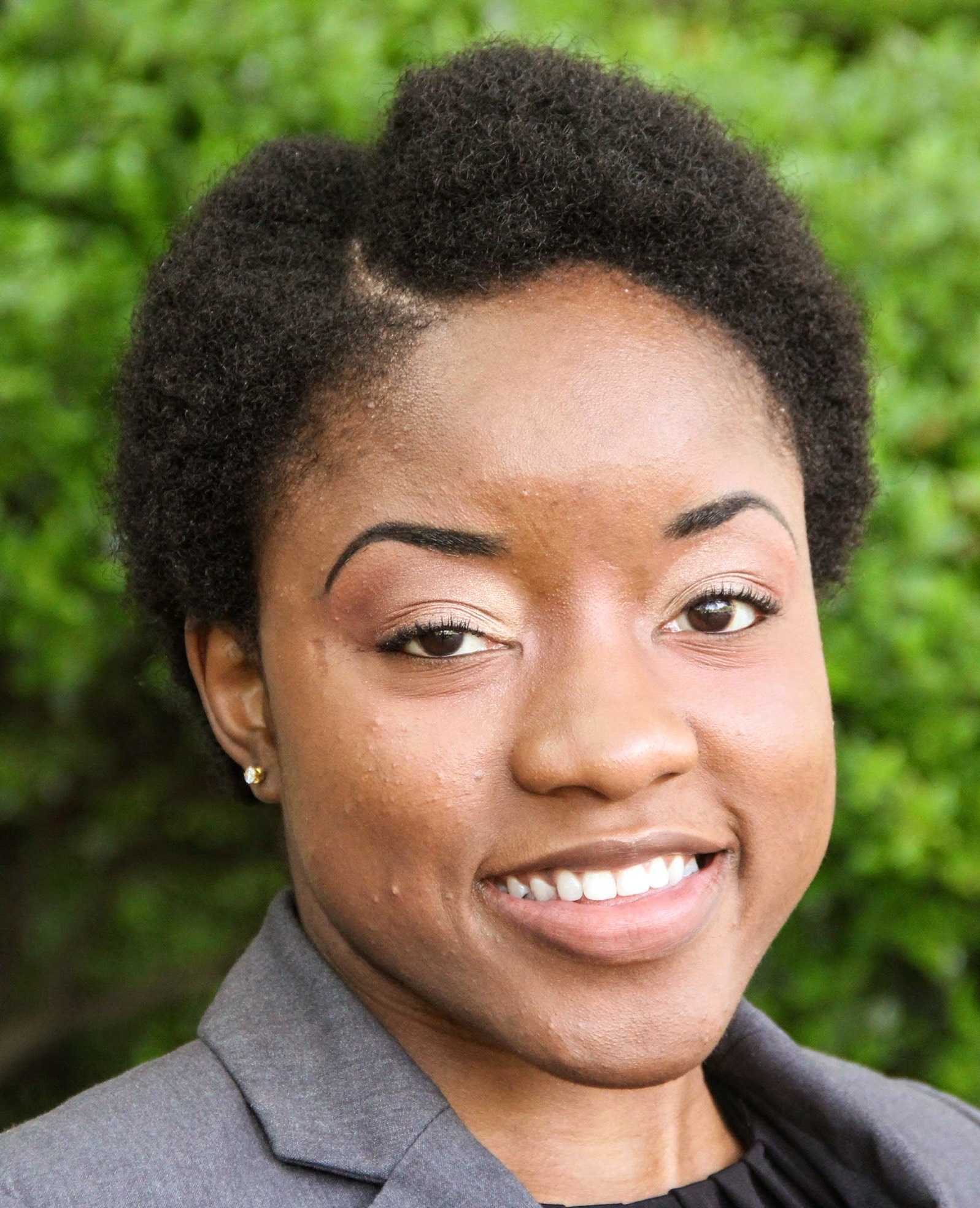 11/16/2022
Vendor readiness
2
Previous “Vendor Talks”
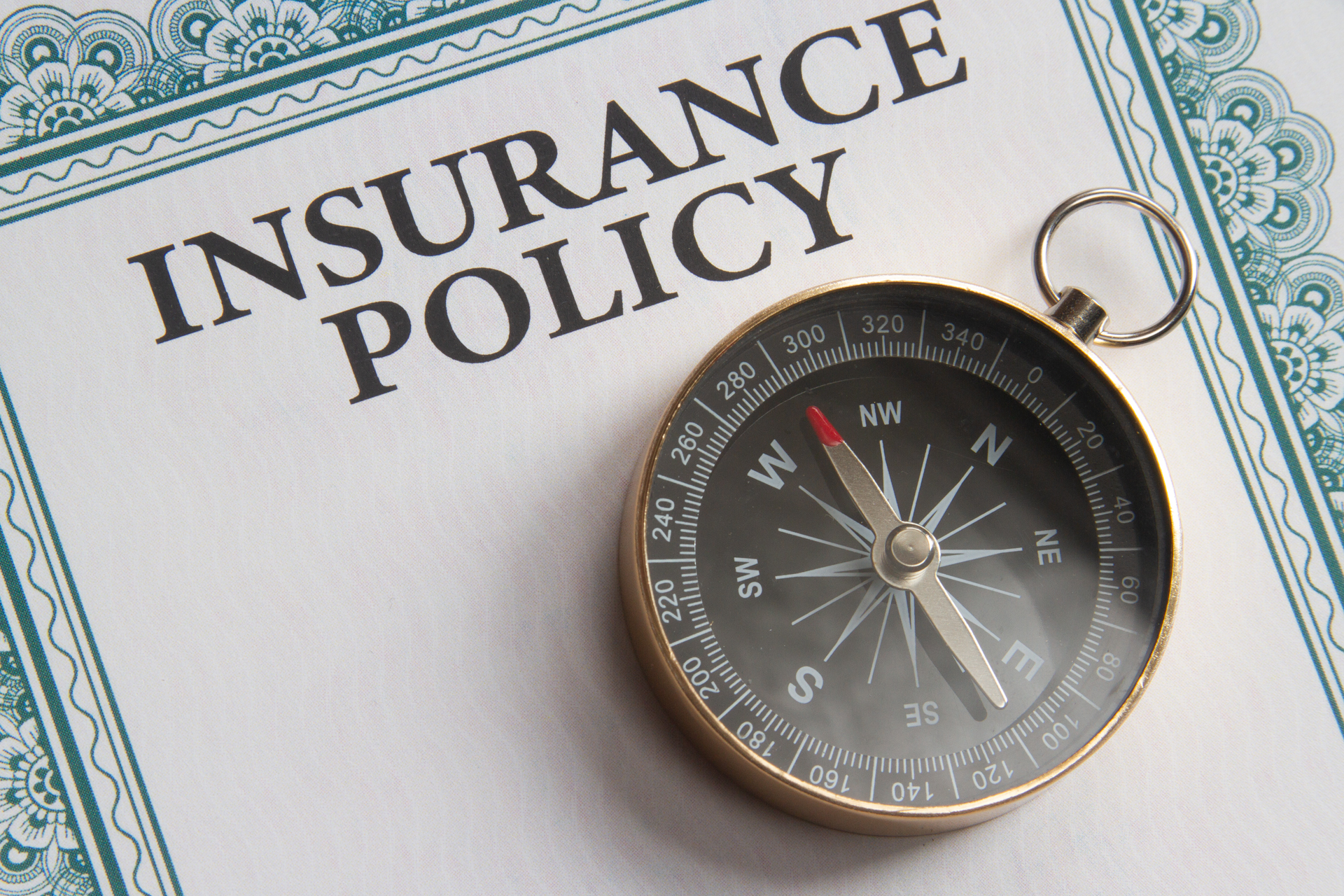 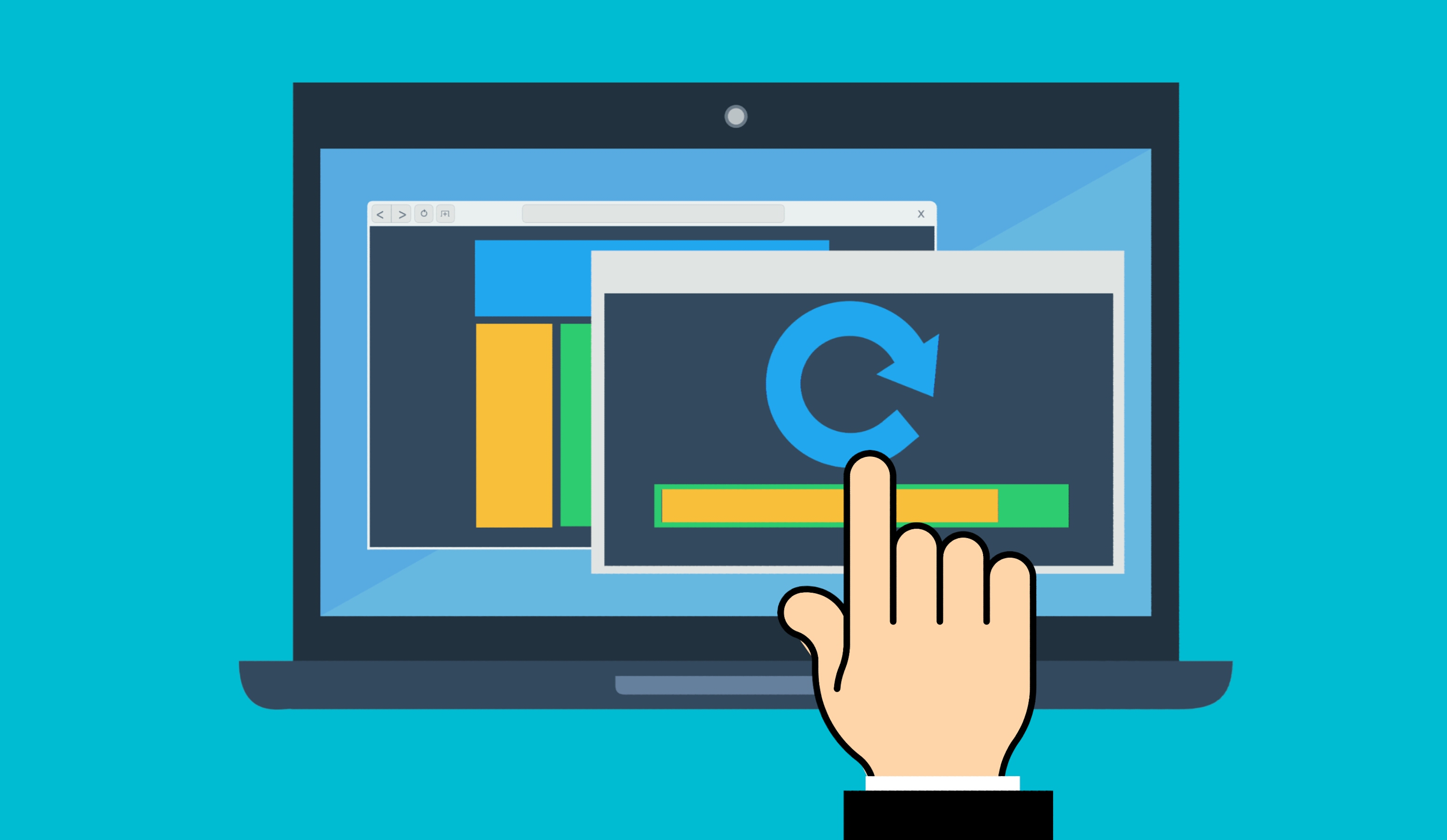 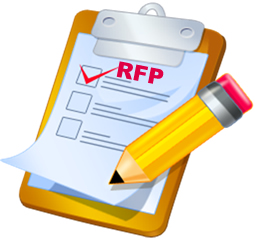 June 2022
July 2022
Aug 2022
11/16/2022
Vendor readiness
3
Agenda
Business Readiness
Technology
Processes & Procedures
Compliance
Business Growth & Expansion
11/16/2022
Vendor readiness
4
Business Readiness
Business Formation and Legitimization
What’s in a name?
Licensure
Certification
Insurance
Surety Bonds
Website
Brick and Mortar vs. Home Based
Employees vs. Independent Contractors
Grand Opening
11/16/2022
Vendor readiness
5
Technology
Website
Email
E-signature capability
Computer Software
Business vs. Personal (phones, emails, etc.)
11/16/2022
Vendor readiness
6
The way to get started is to quit talking and begin doing.
Walt Disney
11/16/2022
Vendor readiness
7
Stay Ready (So You Don’t Have To Get Ready)
Processes
Procedures
The movement of people, materials, or information through a system towards accomplishment of a goal
Mapping
Analyzing
Implementation
Measurement
Maintenance
An established or official way of doing something
A series of actions conducted in a certain order or manner
Step by step instructions
In writing
Always evolving
Measure for efficiency
11/16/2022
Vendor readiness
8
Compliance
2/2/20XX
PRESENTATION TITLE
9
Business Growth & Expansion
New Markets/Products
Capture Planning
Contract Mining
When to expand to a new market
Do your research
How to market a new product
Federal, State, and/or Local
Paid subscriptions
Registering for local access to solicitations
What’s your strategy?
How much work can you handle?
You were awarded a contract – now what?
New work vs. change orders
2/2/20XX
PRESENTATION TITLE
10
Summary
Have a strategy.
Work relentlessly.
Stay tuned in.
Excel at the little things.
Perform flawlessly.
11/16/2022
Vendor readiness
11
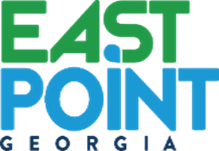 Thank You
The Contracts & Procurement Team
purchasing@eastpointcity.org 
www.eastpointcity.org
11/16/2022
Vendor readiness
12